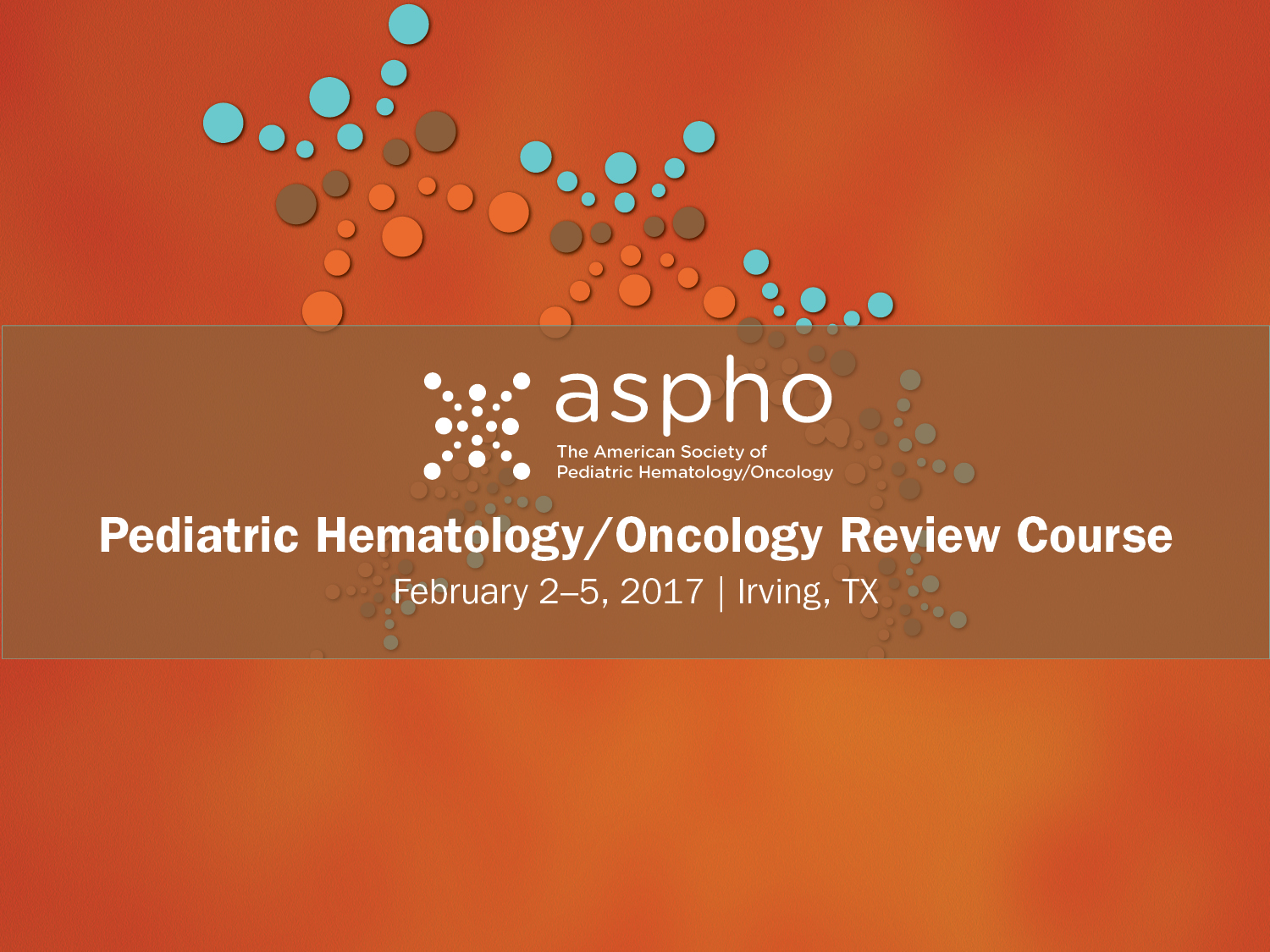 Congenital and Acquired Hemolytic Anemias
Header
Michael R. Jeng, MD
Subhead
Michael R. Jeng, MD
NO FINANCIAL DISCLOSURES
1. 	Red blood cell biology2.  	Hemolytic anemia:  definition, assessment3. 	Approach to diagnosis4. 	Microangiopathic hemolytic anemias5.	Congenital hemolytic anemias		A.  membrane defects		B.  enzyme deficiencies		C.  Hemoglobin abnormalities6. 	Acquired hemolytic anemias		A.  Immune		B.  Non-immune
1. Red Cell Biology
Red blood cells are made in the bone marrow (spleen, liver)
Biconcave, anuclear, viscoelastic, self-sealing, 
8 micron in size, squeezes through 2 micron size spaces and 3 micron vessels 
Normal red blood cell lifespan = 120 days

Old cells typically removed by spleen
Approx. 1-2% of red cells are lost and replaced daily
1. Red Cell Biology
Red cell structure
Biconcave, acellular
Red cell membrane
Under membrane, has a flexible, fluid cytoskeleton
Mutations affected vertical connection:  spherocytosis
Mutations with horizontal connection:  elliptocytosis, ovalocytosis
ankrin
Band 3
Alpha spectrin
Beta spectrin
1. Red Cell Biology
Red cell functions:  Deliver oxygen and energy to tissues
OXYGEN:
2,3 BPG (bisphosphoglyceric acid) aka 2,3 DPG (diphosphoglyceric acid)
Binds to unoxygenated hemoglobin
Increased levels promote oxygen delivery
Increased with chronic anemias

Oxygen desaturation curve:  
pH, 2,3 DPG, temperature
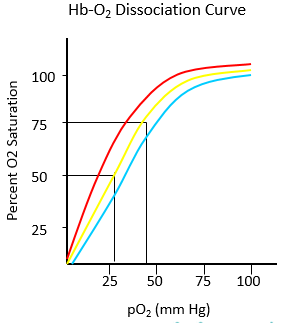 1. Red Cell Biology
Energy from glycolysis:  extracts energy from  glucose (10 steps)
Glucose
Hexose Monophophate Shunt  (G6PD produces Glutathione)
Glucose-6- phosphate
Fructose-6- phophate
Fructose 1,6 phosphate
Glyceraldehyde 3 phosphate
1,3 Glyceraldhyde bisphosphate
Pyruvate Kinase (forms ATP)
3 Phosphoglycerate
2 Phosphoglycerate
Phosphoenopyruvate
Pyruvate
1. Red cell biology
Erythrocytosis:
Regulated by erythropoietin, hormone made by kidney
Increased erythropoietin production with hypoxia
Production of red blood cells leads to detection of immature RBCs in peripheral blood
	*In peripheral blood, young red blood cells can be 			detected through supravital staining = 			reticulocytes
	Supravital staining:  New methylene blue, Brilliant cresyl 		blue (stain for ribosome particles)
2.  Hemolytic anemia
DEFINITION:  Early destruction or rupture of red cells


Red cells can be broken apart through:
Extrinsic factors		   Intrinsic Factors
Red cell membrane abnormalities

Unstable hemoglobins (sickle cell,  thalassemias)

Oxidative Damage: enzyme abnormalities
	Inability to protect from oxidative 	stress
MICROANGIOPATHIC HEMOLYTIC ANEMIAS
Shearing in small vessels from fibrin and platelet microthrombi

Antibodies – extravascular hemolysis

Mechanical shearing:  heart valves, March 	hemoglobinuria

Medications
2.  Hemolytic anemia
Clinical features of acute anemia:
Fatigue
Respiratory distress
Tachycardia; Cardiac failure
Pallor
Jaundice/icterus
Dark urine – intravascular hemolysis
Hepatomegaly
Splenomegaly
2.  Hemolytic anemia – clinical pearl
Aplastic Crisis:  
All chronic hemolytic conditions are at risk for Aplastic Crisis
Usually due to viral suppression (PARVO B19)
Cessation in erythrocytosis for 7-10 days – profound reticulocytopenia
Leads to profound anemia

Treatment:  
simple red cell transfusion
Usually resolves after single transfusion
2.  Hemolytic anemia – work up
Evidence of increased red cell production
CBC:  Hgb, Hct, RDW, Reticulocyte

Evidence of red cell destruction/hemolysis
Red cell morphology, Microangiopathy, Rouleau, spherocytes
T/D bili – unconjugated hyperbilirubinemia
Urinalysis:  hemoglobinuria
Haptoglobin
Plasma Free hemoglobin
Lactate Dehydrongenase (LDH)
2.  Hemolytic anemia
Release red blood cell contents
        Hemoglobin (metabolism)
Hemoglobin is converted to unconjugated bilirubin
Liver conjugates bilirubin (uridine disphosphate-glucuronosyltransferase-1A1 (UGT1A1)  
		mutations lead to Gilbert’s Syndrome, Crigler Najar, Dubin-			Johnson
(Elevated conjugated bilirubin)
Conjugated bilirubin = water soluble and can be excreted in stool
conjugated bilirubin
EXCRETION into intestine via biliary tree
Heme metabolized to 
unconjugated bilirubin
Hemoglobin
 released
LIVER
Red Blood Cell
Liver enzymes conjugate bilirubin (becomes water soluble)
2.  Hemolytic anemia
Lactate dehydrogenase (LDH)
ubiquitous tissue enzyme.  
Released with tissue damage
Increases with RBC destruction

Hemoglobin:  oxidative stress/tissue damage
Free hemoglobin can cause oxidation/oxidative damage
Scavengers:  haptoglobin
Binds plasma free hemoglobin, inhibits oxidation

Barcellini W, Fattizzo B.  Dis Markers, 1-7, 2015.
2.  Hemolytic anemia
SUMMARY of Biomarkers used to determine hemolysis
LDH- increased

Haptoglobin – decreased

Unconjugated bilirubin – increased

Reticulocyte - increased
3.  Approach to diagnosis
HEMOLYSIS
NON-MICROANGIOPATHIC HEMOLYTIC ANEMIA
MICROANGIOPATHIC HEMOLYSIS
extrinisic
intrinsic
ACQUIRED
CONGENITAL
ACQUIRED
CONGENITAL
CONGENITAL
ACQUIRED
3.  Approach to diagnosis
Microangiopathic Hemolysis
Caused by shearing of red cells in small vasculature
They are broken apart from microthrombi (fibrin strands and platelets)
Evidence of schistocytes on blood smear




Intravascular hemolysis
Red blood cells are hemolyzed inside of the blood vessels

Extravascular hemolysis
Red blood cells are hemolyzed through destruction by macrophages as they go through spleen or liver
schistocytes
Red cell
Platelet/fibrin thrombi
4. Microangiopathic Hemolytic Anemias
A.  Thombotic Thrombocytopenic Purpura (TTP)
B.  Hemolytic Uremic Syndreme (HUS)
C.  Atypical HUS
D.  Secondary MHA
Autoimmune vasculopathy
Drug-induced
Disseminated intravascular coagulopathy
Schistocytes
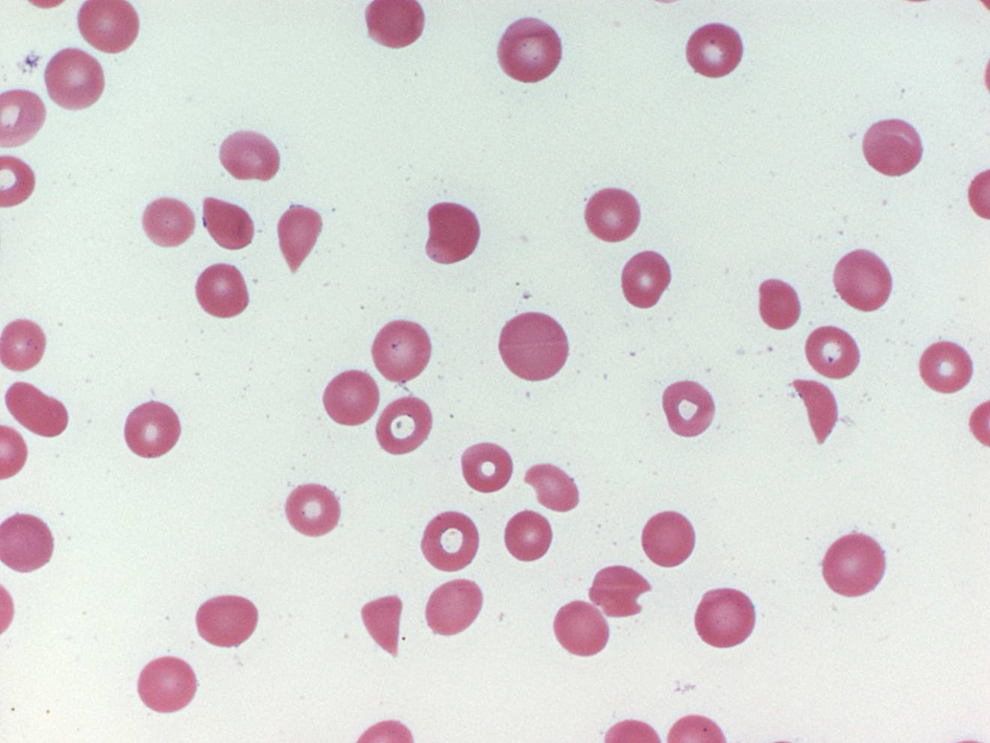 4. Microangiopathic Hemolytic Anemias
A.  Thrombotic Thrombocytopenic Purpura (TTP)/Moschcowitz Syndrome
Classical pentad:  	prolonged fever
		mental status changes
		renal insufficiency
		thrombocytopenia
		microangiopathic hemolytic anemia	

Pathophysiology:  
	Decreased activity of ADintegrin-like And Metalloprotease with 				ThromboSpondin type 13 (ADAMTS13) enzyme
	ADAMTS13 cleaves von Willebrand factor
	Decreased activity leads to ultra-high molecular weight VWF
	This leads to platelet aggregation on endothelium, leading to shearing of RBC
4. Microangiopathic Hemolytic Anemias
A.  Thrombotic Thrombocytopenic Purpura (TTP)
	Diagnosis made by measuring ADAMTS13 activity
	Detection of Ultra high molecular weight vWF
	
	1.  Congenital:  mutations in  ADAMTS13
		(aka:  Upshaw-Schulman Disease)
		Treatment:  plasma infusions regularly

	2.  Acquired:  auto-antibodies to ADAMTS13 (inhibitors)
		Steroids, plasmapheresis, plasma, anti-CD20
4. Microangiopathic Hemolytic Anemias
B.  Hemolytic Uremic Syndrome (HUS)
Following bloody diarrheal episode
Often secondary to Ecoli 0157
Secondary to shiga toxin-induced endothelial cell injury – release of large VWF multimers – get MAHA
Treatment:  Supportive care
4. Microangiopathic Hemolytic Anemias
C.  Atypical HUS
Microangiopathic hemolytic anemia
Renal failure typical
No history of diarrheal disease
Pathophysiology:  
chronic, uncontrolled activation of the complement system
Due to loss of function mutations in CHF, CHI, MCB, THBD genes, or gain of function mutations in C3 or CFB genes
LAB TESTING:  C3, C4, CFH serology, CFI serology
Treatment:  Anti-C5 antibody Eculizumab (recombinant, humanized, monoclonal Ig that targets C5)
The AP begins with activation of C3 and leads to the assembly of the membrane attack complex as a mechanism of protection from infectious agents.
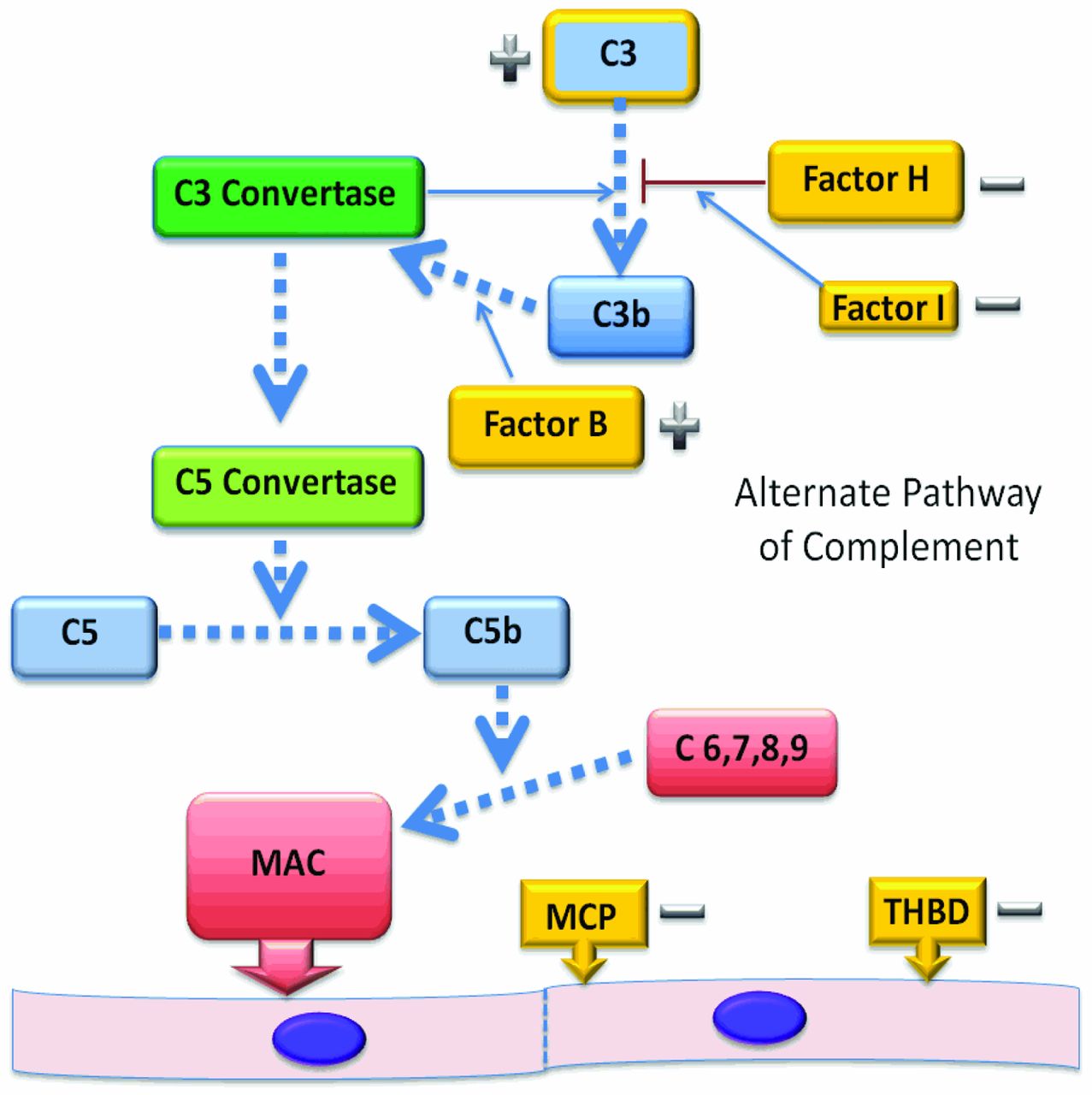 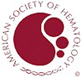 Rebuplished with permission of the American Society of Hematology, from ASH Education Book, Atypical haemolytic uremic syndrome: what is it, how is it diagnosed, and how is it treated?, Nester, et al, 2012, 1; permission conveyed through Copyright Clearance Center, Inc.
[Speaker Notes: The AP. The AP begins with activation of C3 and leads to the assembly of the membrane attack complex as a mechanism of protection from infectious agents. Dysregulation of this pathway in disease is most often by the loss of function of regulatory proteins and can lead to endothelial injury, platelet activation, and thrombosis. Regulatory genes (−) that have been shown to be mutated in aHUS are shown in gold. CFH, CFI, MCP, and THBD cooperate to regulate complement activation or inactivate endothelial cell surface-bound C3b, protecting endothelial cells from complement-mediated injury. C3 mutations affect the ability of C3 to bind to regulatory proteins and CFB mutations are gain-of-function mutations (+) that result in an increased stability of the C3 convertase.]
4. Microangiopathic Hemolytic Anemias
D.  Secondary Microangiopathic Hemolytic Anemia
Disseminated Intravascular Coagulation (DIC) from infection

Maternal Autoimmune Disease
Antiphospholipid abs
lupus

Drug-induced
5.  Congenital hemolytic anemias
RBC Membrane defects
A.  Hereditary Spherocytosis
B.  Hereditary Elliptocytyosis
C.  Hereditary Ovalocytosis

RBC Enzyme deficiencies
A.  G6PD 
B.  Pyruvate Kinase

Hemoglobin defects
A.  Sickle cell disease
B.  Thalassemia
C.  Unstable Hemoglobin Variants
5.  Congenital hemolytic anemias:  RBC Membrane defects:  A.  Hereditary Spherocytosis
Most common cause of non-immune hemolytic anemia
               (especially N. Europeans, 1/2000)

Often diagnosed incidentally

Prolonged neonatal jaundice

Intermittent symptoms of hemolysis, especially with viral infections

Splenomegaly (extravascular hemolysis)

High MCHC (over 36)

Spherocytes on peripheral blood smear
5.  Congenital hemolytic anemias:  RBC Membrane defects: A.  Hereditary Spherocytosis
Abnormalities of ankyrin, spectrin, Protein 4.2 or Band 3

Form a complex that holds cytoskeleton to lipid bilayer (vertical abnormality)

Ankryin abnormalities most common

Inheritance:  
Autosomal dominant (majority 75%)
Autosomal recessive (most clinically severe, 25%)

Abnormalities in Beta spectrin also common                    Abnormalities in alpha spectrin are more severe
- high binding affinity to ankyrin			- Made 3 fold more than beta spectrin
	- Made three-fold less than alpha spectrin		-usually autosomal recessive
Red blood cell lipid bilayer and cytoskeleton
Red cell membrane – lipid bilayer
Under membrane, has a flexible, fluid cytoskeleton
Mutations affected vertical connection:  spherocytosis
Mutations with horizontal connection:  elliptocytosis, ovalocytosis
ankrin
Band 3
alpha spectrin
Beta spectrin
5.  Congenital hemolytic anemias:  RBC Membrane defects:  A.  Hereditary Spherocytosis
Diagnosis:
Osmotic Fragility
Red Blood Cell lysis in different hypotonic NACL concentrations
HS patients have increased fragility

Eosin-5-maleimide
Binds normal red blood cells with Band 3 on lipid bilayer
Normal levels of Band 3 with ankryin, Protein 4.2, spectrin complex
Flow cytometry measures amount bound on RBC
5.  Congenital hemolytic anemias:  RBC Membrane defects:  B.  Hereditary Elliptocytosis
Abnormalities of ankyrin, spectrin, Protein 4.2 or Band 3

Southeast Asian, African, Mediterranean background

Horizontal defects – lead to elliptocyte shape

Range of clinical severity, most minimal hemolysis, Large spleen 

Most are Autosomal Dominant

May have poikilocytosis at birth

Southeast Asian Variant:  due to single Band 3 mutation
Only heterozygous state, homozygosity is lethal
5.  Congenital hemolytic anemias:  RBC Membrane defects:  C.  Hereditary Pyropoikilocytosis
Inheritance of HE abnormality

Also spectrin heterodimer formation abnormality

Most are African American

Range of clinical hemolysis, many are asymptomatic
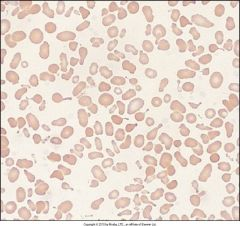 Hematology Images
by jessica-ucci9, May 2011   (Cram.com)
5.  Congenital hemolytic anemias  RBC Enzyme Deficiencies:
G6PD deficiency

Pyruvate Kinase deficiency

Pyrimidine 5′ nucleotidase deficiency
5.  Congenital hemolytic anemias  RBC Enzyme Deficiencies: A. G6PD deficiency
Background:  
Hemoglobin and the rbc membrane are at constant risk for oxidant injury. 
The red cell does not utilize the oxygen it carries and relies on glycolysis for energy.  
Hemoglobin remains soluble: if oxidized, can become insoluble and thus lead to hemolysis
Iron in heme is ferrous (reduced state), Fe (II) in order to maximally carry oxygen.  Ferric , Fe (III)  does not carry oxygen and is called methemoglobin
G6PD is essential for maintaining a reducing environment in the red cell:  glutathione
HEXOSE MONOPHOSPHATE SHUNT
1. Red Cell Biology
Energy from glycolysis:  extracts energy from  glucose (10 steps)
Glucose
Hexose Monophophate Shunt  (G6PD produces Glutathione)
Glucose-6- phosphate
Fructose-6- phophate
Fructose 1,6 phosphate
Glyceraldehyde 3 phosphate
1,3 Glyceraldhyde bisphosphate
3 Phosphoglycerate
2 Phosphoglycerate
Phosphoenopyruvate
Pyruvate
5.  Congenital hemolytic anemias  RBC Enzyme Deficiencies: A. G6PD deficiency          Hexose Monophosphate Pathway
Glucose-6-Phosphate
Dehydrogenase
Ribose-5-Phosphate
Ribulose-5-Phosphate
6 Phosphogluconate
Glucose-6-Phosphate
NADPH
NADP
Glutathione Reductase
2GSH
GSSG
5.  Congenital hemolytic anemias  RBC Enzyme Deficiencies: A. G6PD deficiency
X linked
Most common human enzyme defect
Meditarraneans, Africans, Southeast Asians, Middle East

There are approximately 160 mutations of G6PD

Many patients have only a decreased half life of the enzyme

Most patients are not hemolytic, unless exposed to oxidative stress (i.e. naphthalene, fava beans, sulfa drugs, etc. . . ..

Patients often have a history of prolonged hyperbilirubinemia in the newborn period, yet no hemolysis

Diagnosis:
	Check G6PD activity
	However, younger red cells have higher G6PD activity
	Need to check when not hemolyzing
Consequences of Oxidation
Methemoglobin  is  Denatured Hemoglobin and Can Precipitate

Leads to Heinz Body formation in the RBC

This can help make the diagnosis of a RBC Enzyme abnormality
5.  Congenital hemolytic anemias  RBC Enzyme Deficiencies: A. G6PD deficiency Intrinsic Enzyme Defects: G6PD  A- Variant is the Most Common
African-Americans variants 
The clinically significant one and most common on is A-: 

Only older RBC are affected by the abnormal enzyme activity

Oxidant exposure usually only causes abrupt but  mild anemia (older cells only)

Drug precautions: pyridium, sulfa antibiotics, nitrofurantoin, dapsone
5.  Congenital hemolytic anemias  RBC Enzyme Deficiencies: A. G6PD deficiency Intrinsic Enzyme Defects: the Mediterranean Variantis the Second Most Common and is More Severe
Mediterranean Variant

clinically more severe because affects all ages of RBC

severe hemolysis which might require transfusion

extravascular and intravascular hemolysis can occur

hemolysis usually occurs with provocation, medications or infection, and is 
not spontaneous
5.  Congenital hemolytic anemias  RBC Enzyme Deficiencies: B. Pyruvate Kinase Deficiency
Pyruvate Kinase:  takes pyruvate formed from glycolysis, and helps to use it for energy by generating ATP

Deficiency in Pyruvate Kinase:  1/20,000

Due to deficiency, RBCs have less energy, and thus shortened lifespan

Extravascular hemolysis:  Treatment splenectomy
Pyruvate Kinase
Pyruvate
Phosphoenolpyruvate
ADP
ATP
5.  Congenital hemolytic anemias  RBC Enzyme Deficiencies: C. Pyrimidine-5-nucleotidase deficiency
Pyrimidine-5-nucleotidase participates in degradation of RNA

Deficiency leads to pyrimidine left in the RBCs

These pyrimidines are toxic and lead to hemolytic anemia

On staining, basophilic stippling

Autosomal recessive inheritance

Lead directly inhibits Pyrimidine-5-nucleotidase

No treatment available
5.  Congenital hemolytic anemias  Hemoglobin Defects:  Beta Globin Point Mutations
A.  Sickle Cell Disease:  
	Hb S (sickle hemoglobin)
	Single amino acid substitution in beta globin chain
	Glutamine to valine at codon 6
	deoxy HbS polymerizes, is insoluble, and changes the shape and deformability of the rbc
	heterozygous (AS) usually asymptomatic; AS is  protective against malaria
	homozygous (SS) and HbSBthal leads to severe anemia, vasoocclusion 

	Hb C		
	Glutamine to lysine at codon 6
	Hb SC disease can cause severe vasoocclusion but less anemia
	Hb CC can crystallize, cause hemolysis and splenomegaly
	highly protective against malaria

Diagnostic tests:  Hb electrophoresis, HPLC
5.  Congenital hemolytic anemias:  Hemoglobin DefectsB.  Thalassemias: 	Mutations lead to a quantitative deficiency of a globin chain.  	Imbalance of globin chains leads to unstable hemoglobins and hemolysisC.  Hemoglobin variants.  	Most are clinically silent.  	Those that are unstable, and lead to hemolysis are worth remembering.  	Most common unstable:  Hgb Koln		Oxidized easily, and thus lead to chronic hemolysis.  	Increased hemolysis with oxidative stressors.	Hgb Zurich:
6.  Acquired hemolytic anemias
Autoimmune
A.  Cold
B.  Warm
C.  Paroxysmal Cold Hemoglobinuria - Donath Landsteiner

Alloimmune
A.  Hemolytic Disease of the Newborn

Non-Immune Extrinsic Hemolysis
Splenomegaly
Medications
Physical Destruction
March Hemoglobinuria
Waring Blender Effect
6.  Extrinsic Hemolytic Anemia:Autoantibody Mediated
IgG is the most common type

IgM  (binds transiently, fixes complement) detected by complement 	activation 	on surface.  No direct measure of IgM
	C3 is detected instead of IgM

IgG and C3 are detected by the Direct Coombs test, or Direct  Antiglobulin Test (DAT)

The Indirect Coombs, or Indirect Antiglobulin Test (IAT), detects antibody in the serum 

Peripheral smear:  spherocytes and, if adequate marrow response, 
Reticulocytes, possibly Rouleaux
6.  Extrinsic Hemolytic Anemia:A.  Warm agglutinin diseaseAutoantibody IgG Mediated
IgG mediated Hemolysis

Often best agglutinates at Warm temperatures, thus called Warm AIHA

Typically is extravasacular:  cells are coated with antibody, removed by spleen or liver

Thus, usually no hemoglobinuria

Treatment:  steroids, Ivig, immunosuppression, anti-CD20 antibody, splenectomy
6.  Extrinsic Hemolytic Anemia:B.  Cold Agglutinin DiseaseAutoantibody IgM Mediated
IgM mediated Hemolysis

IgM is a much larger antibody, can bind several red cells

Often best agglutinates at Cold temperatures, thus called Cold AIHA

Typically is intravasacular:  cells directly hemolysed by the IgM antibodies

May be hemoglobinuria

Treatment:  Supportive care, keeping patient warm, plasmapheresis
6.  Extrinsic Hemolytic Anemia:C.  Paroxysmal Cold Hemoglobinuria (PCH)
IgG mediated extravascular hemolysis, often following a viral illness

Often occurs in children, median age 5 years.  30-40% of AIHA in children due to PCH

Polyclonal IgG directed at the P-antigen

Often best agglutinates at Cold temperatures, but then fixes complement at warmer temperatures, and thus hemolyzes at warm temperatures

Referred to as Donath-Landsteiner antibody

Requires thermolabile testing to detect (first at 4C, and then 37C to see hemolysis).

Treatment:  Supportive care, keeping patient warm, steroids
6.  Extrinsic Hemolytic Anemia:AlloimmunizationHemolytic Disease of the Newborn (HDN)
Maternal antibodies from mother cross placenta into infant:  red cell phenotype differences 

Typically due to Rh incompatibility, but also Kell, Duffy, Kidd, MNS families 

Rh positive fetus/Rh negative mother (note:  almost all Asians are Rh Positive)

If ABO incompatible, then less likely chance for Rh disease to develop (clearance of infants RBCs)

1/300-1/600 affected worldwide

Sensitized with each pregnancy – Mothers should get anti-Rh antibody 
	
ABO incompatibility usually leads to a very mild, non-clinically significant hemolysis.  These antigens are weak in early infancy.

Treatment:  Treat hyperbilirubinemia, transfusion, exchange transfusion.    Treatment of the mother for subsequent pregnancies
6.  Extrinsic Hemolytic Anemia Non-Immune
Splenomegaly and/or Hepatomegaly

	Mechanical Heart Valves (“Waring Blender”)

	 Left ventricular assist devices (LVAD)

	Microvascular Compression (March hematuria - marathon runners)

	Fresh Water Drowning  (osmotic stress)
[Speaker Notes: Note: we will not be reviewing TTP/HUS in this lecture. This will be covered in your lab.]
References